3rd International Webinar Series
Latest Advancements in Geoenviro-Structural Confluence
September 15, 2022
Hurricane Ida extreme weather and flooding in the United States and disaster risk mitigation measures
Presentation by
April J. Lander, JP, MEM, EN V SP, AM ASCE
Independent Contractor, Christchurch, New Zealand
[Speaker Notes: Good afternoon. It is my pleasure to be here today. 
Today I will discuss Hurricane Ida extreme weather and flooding in the United States and disaster risk mitigation measures.]
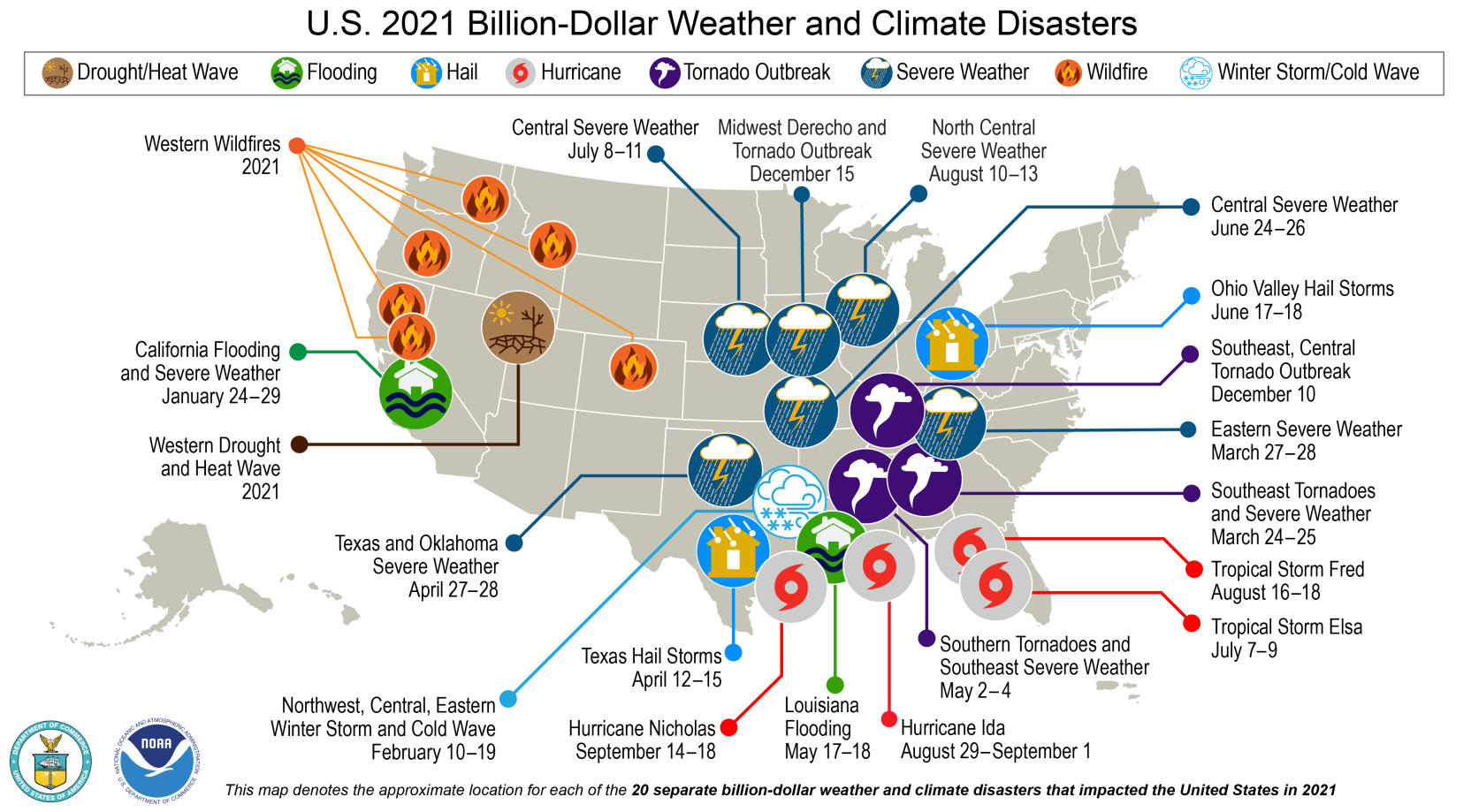 2021
Number of billion-dollar disasters: 20
Cost: $105 billion
Deaths: 538

 Most damaging: Hurricane Ida
Cost: $75 billion
Deaths: 96
2020 
Record number of billion-dollar disasters: 22
Cost: $95 billion
Deaths: 262

Record number of tropical cyclones: 30
Hit land : 12
Record number become billion-dollar disasters : 7
[Speaker Notes: First, I’d like to give an overview of weather and climate disasters in the US. 
This figure shows just the disasters causing over $1 billion US dollars of damage in 2021.
There were 20 disasters of this magnitude almost as high as the 2020 record of 22 disasters causing over $1 billion US dollars of damage.
The cost of these 2021 disasters was  $145 billion dollars. more than 2020’s cost of $95 billion.
Hurricane Ida was the most damaging disaster It caused more than $75 billion dollars of damage, 96 deaths, and left over 1 million people without power. 
It however, did not cause the most deaths. The most deaths, were caused by ongoing drought and heatwave in the western part of the US.
In 2022, through mid-July there have been 9 disasters causing more than a  billion  dollars. Many from damaging winds and tornados.
From 1980 to 2021 there was an average of 7.7 billion-dollar weather disasters per year. But looking at just the past five years, that number goes up to 17.8.
---------
On the western side of the US, there were wildfires, drought, and flooding; severe weather in central parts of the country; and hurricanes, tropical storms, and flooding in the southeast part of the US.
In 2021, the United States experienced recor
In d-smashing 20 weather or climate disasters that each resulted in at least $1 billion in damages. NOAA map by NCEI.
https://www.climate.gov/news-features/blogs/beyond-data/2021-us-billion-dollar-weather-and-climate-disasters-historical 
www.ncdc.noaa.gov/billions    www.ncdc.noaa.gov/billions
Month-by-month accumulation of billion-dollar disasters for each year on record. The colored lines represent the top 6 years for most billion-dollar disasters. All other years are colored light gray. NOAA image by NCEI.]
Hurricane Ida 2021 Track Map &as seen from International Space Station
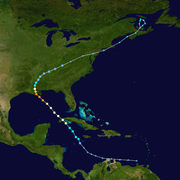 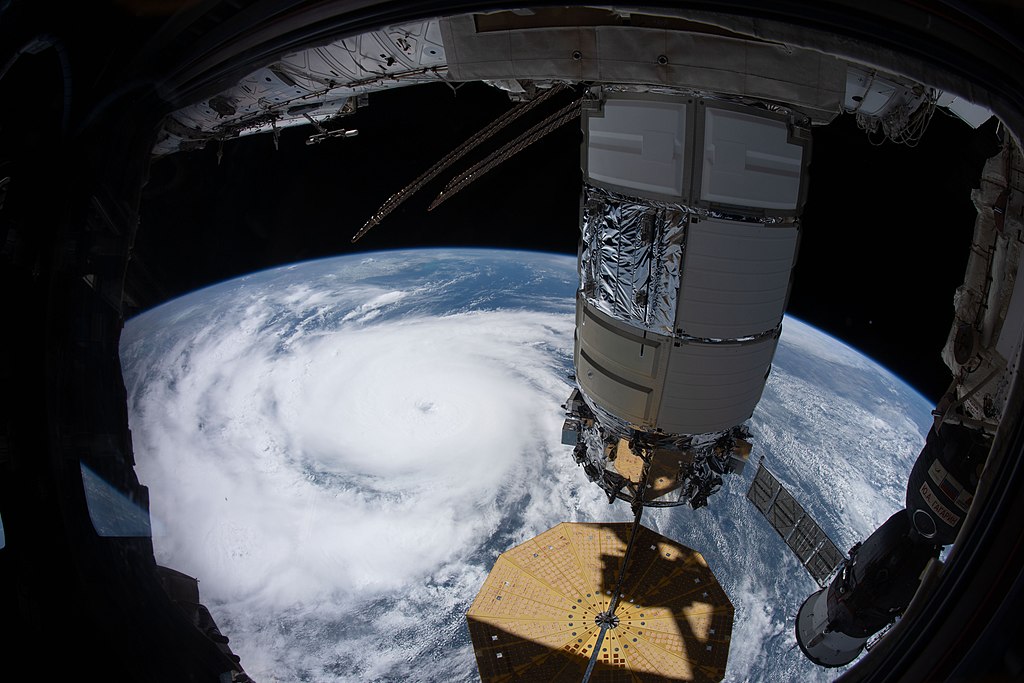 Source: NASA Photo ID ISS065-E-32705 Hurricane Ida as a Category 4 Hurricane, August 29, 2021
Source: Created by FleurDeOdile using WikiProject Tropical cyclones/Tracks. 
The background image is from NASA. Tracking data is from NHC.
[Speaker Notes: Here you can see a map tracking Hurricane Ida’s movements. Hurricane Ida entered the US mainland on August 29th over the State of Louisiana, where it causes extensive flooding then makes it way across many other states including Pennsylvania, New Jersey, and New York where it also caused catastrophic damage. 

The second photo shows Hurricane Ida from the International Space Station which gives one an idea of the scale of it.]
Hurricane Ida
Category 4 Atlantic hurricane with maximum sustained winds of 240 km/hr5th largest hurricane to hit the US mainland6th costliest hurricane on record  - US $75 billion dollars in damage	US $16-24 billion in flooding damage in the Northeastern US1st flash flood & EF-3 tornado emergency recorded in Northeastern USFlooding kills 43 people in 4 states:	 New York, New Jersey, Pennsylvania & Connecticut
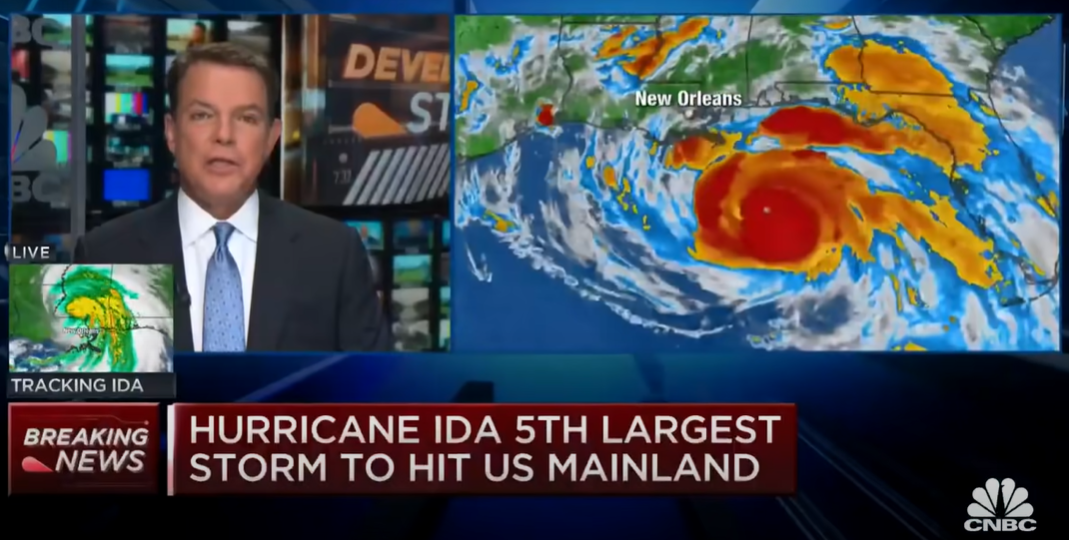 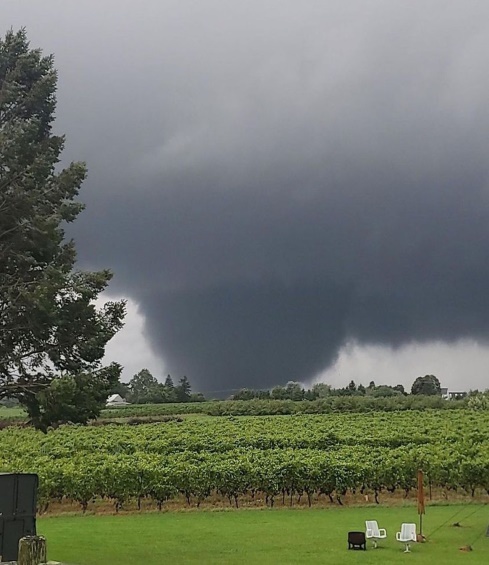 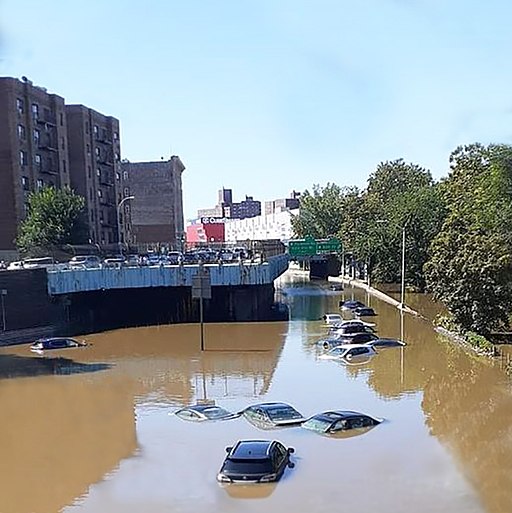 Source: Jim Griffin, Flooding in the Bronx, Kings Bridge, Sep 2, 2021
Source: Bluestocking Redneck, 
EF-3 tornado near Mullica Hill, NJ
[Speaker Notes: Hurricane Ida was an extremely devastating Category 4 hurricane that is the 5th largest hurricane to hit the US mainland. 

It also is the 6th costliest at US $65 billion dollars in damage with close to half of the damage caused by flooding in the Northeastern US.

It also produced the 1st flash flood and EF-3 tornado recorded in the Northeastern US.]
New York City exampleFEMA maps flawed
13 people died in New York City (NYC)
11 in basement apartments due to record rainfall & flash flooding

FEMA (Federal Emergency Management Agency)
flood maps flawed as deaths in areas having minimal flood hazard 

FEMA maps did not account for storm sewer systems 

FEMA maps used by communities to guide development and prevent or limit building in flood-prone areas & used to determine property owners required to have flood insurance

The First Street Foundation Flood Model identifies 2.6 times more properties at risk of flooding than FEMA estimates

The First Street model shows 121,200 properties in NYC at risk (14%)

The number of properties is anticipated to increase by 45,673 (38%) to 166,875 by 2050
[Speaker Notes: Disaster management planning]
New York City Flooding
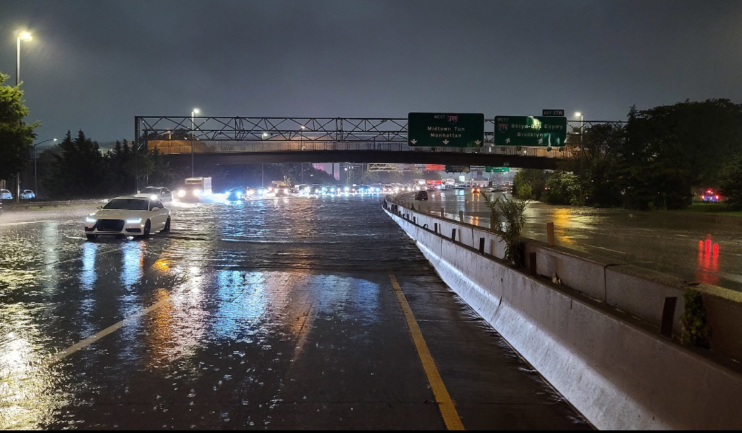 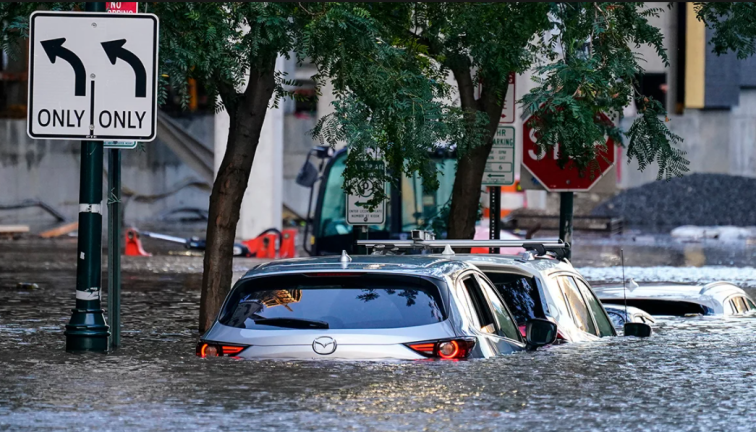 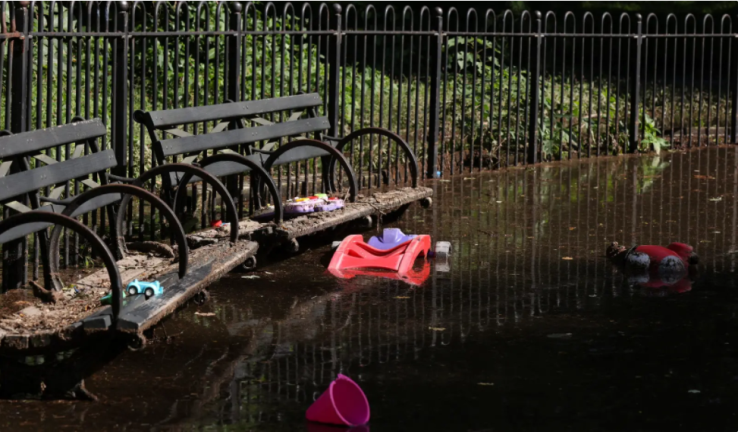 Source: Camille Squires, New York City park
Source:   Source www.nbcnewyork.com
Source: Tony Gao, Long Island Expressway
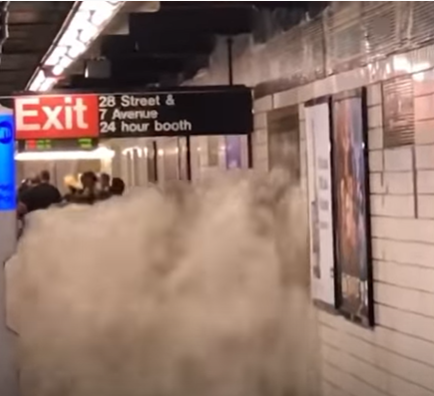 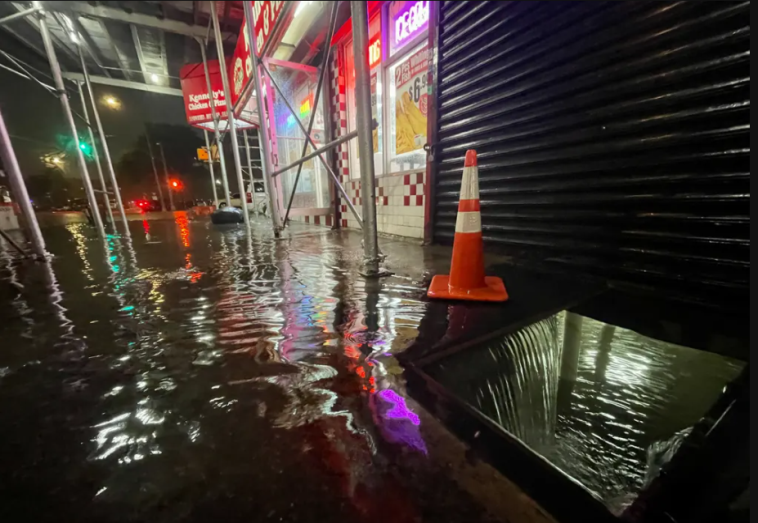 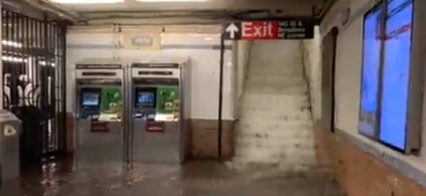 Source: David Dee Delgado/Getty Images, Rainfall floods the basement of a fast-food restaurant in the Bronx
Source:  Twitter, Flash flooding 28th St subway station
Source: NTD News, 145th St subway station
[Speaker Notes: 3 inches of rain fell in one hour
75% of the city is build on imperious surfaces
75 million gallons of water had to be pumped out of tunnels]
New York City Infrastructure
75 mm of rainfall fell in one hour (a record amount)

75% of the city is built on impervious surfaces

75 million gallons had to be pumped out of tunnels

NYC’s infrastructure can handle only about half of rainfall caused by Hurricane Ida

There is no quick fix
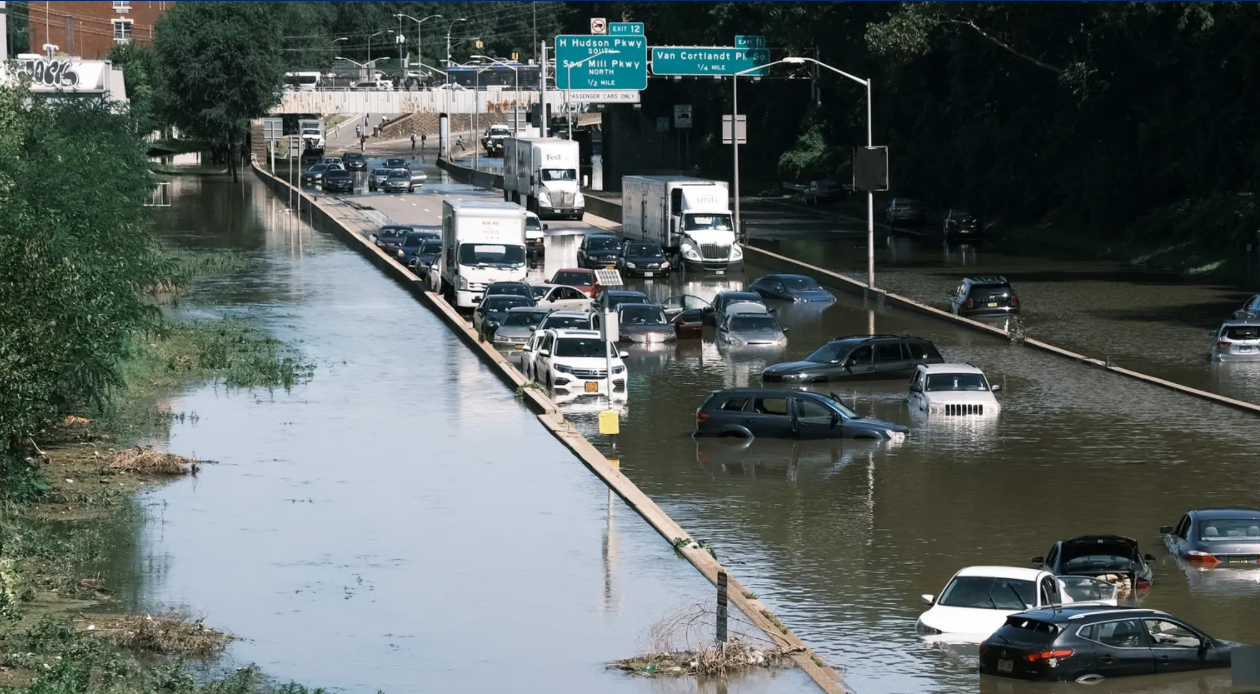 Source: Spencer Platt/Getty Images, Major Deegan Expressway in the Bronx
[Speaker Notes: 3 inches of rain fell in one hour
75% of the city is build on imperious surfaces
75 million gallons of water had to be pumped out of tunnels

Source: Spencer Platt/Getty Images, Major Deegan Expressway in the Bronx]
New York CityFlood Risk and Climate
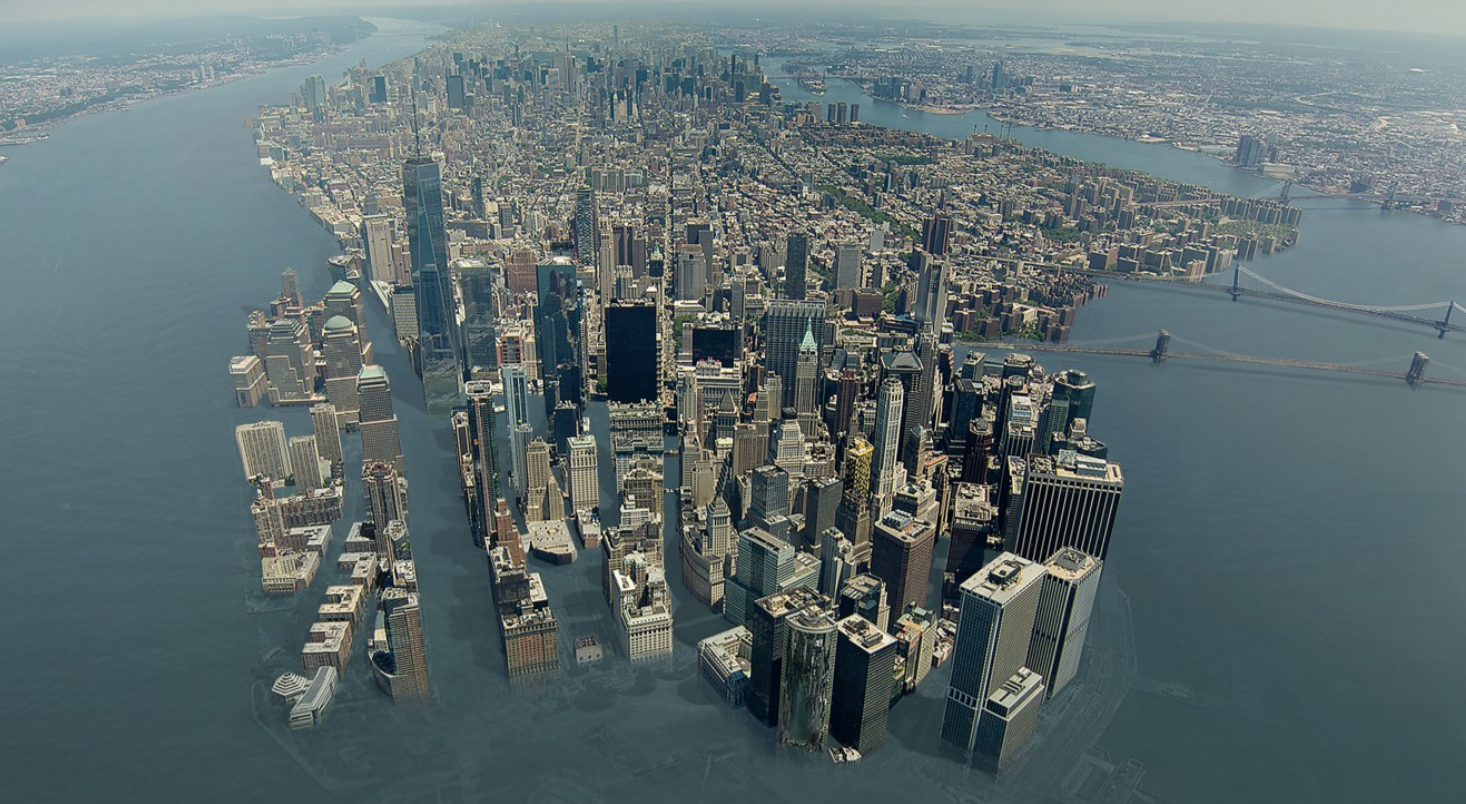 [Speaker Notes: The climate crisis is here now and is only going to get worse. Here’s a photo of what NYC could like in the future.
Close to 9 million people live in New York City and there are 20 million people in the greater NYC region.]
NYC Sea Level RiseNearly Double the Global Trend Rate
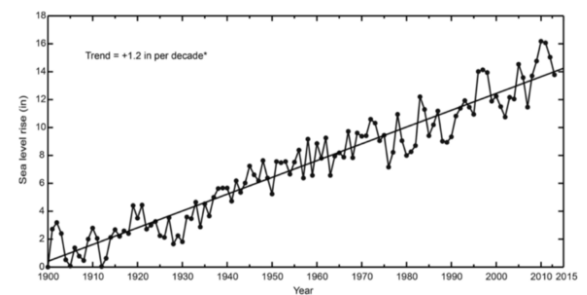 Source: New York City Panel on Climate Change
[Speaker Notes: This graph form the NYC Panel on Climate Change shows that the Sea Level Rise in NYR has steadily increased since 1900 and is nearly double the global trend.]
NYC a Leader in Climate Change
New York City (NYC) has had climate plans since the mid-2000s 
Mayor’s office responsible for implementation
PLANYC2030, ONENY2050

October 7, 2021 
The New York City (NYC) council voted to focus more on protecting the city
Mayor’s office and the entire city government to be held to a higher standard
Climate Adaptation Plan to be executed regardless of who is the Mayor
Requires evaluation of “climate hazards” including extreme weather 
Requires identification of strategies to make the city more resilient
US Federal Government Agency Climate Action Plans
January 28, 2021
President Biden signs US Executive Order 14008
Whole-of-governmental approach to climate change
Major US federal government agencies required to develop climate adaptation and resilience plans – Example agencies:

Environmental Protection Agency	US Army Corps of Engineers
Department of Transportation	US Agency for International Development
Housing and Urban Development	National Aeronautics and Space Administration 

  October 7, 2021 
20+ major US Federal agencies release Climate Adaptation Plans 
Has implications for cities
US Federal Government Agency Climate Action Plan examples
Department of Housing and Urban Development
Will assess the effectiveness of current building efficiency codes and recovery programs
Will strengthen floodplain management regulations

Department of Transportation
Identified climate change impacts including more frequent and severe flooding of underground tunnels and low-lying infrastructure
Will incorporate resilience into DOT grant and loan programs

Environmental Protection Agency
Will modernize its financial assistance programs to encourage climate-resilient investments
Disaster Risk Mitigation Measures
NASA will launch satellites to understand tropical cyclones and support NASA’s TROPICS program (Time-Resolved Observations of Precipitation structure and storm intensity with a Constellation of Smallsats)

NYC has new zoning rules to protect coastal areas from climate change

Buildings can elevate or relocate mechanical, electrical, and plumbing equipment to avobe the expected heights of floodwaters

Existing infrastructure being replaced with green and climate safe infrastructure

Doubling of curbside rain gardens

Economic recovery program to clean up NYC block by block (50,000+) and create 10,000 jobs
Summary
Climate change is here and is causing more frequent extreme weather events
Hurricane Ida’s extreme weather in 2021 caused extensive flooding and deaths
US infrastructure is not designed for current and future climate conditions
Biden Administration has a whole governmental approach to climate change
Federal agencies required to prepare Climate Action Plans affecting cities
Disaster mitigation strategies are being implemented in NYC and across the 
Hydraulic engineering is particularly important to solve these flooding problems
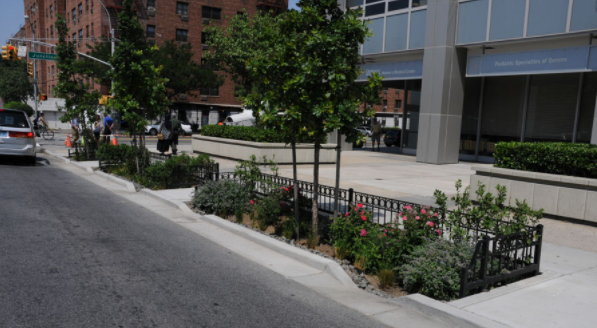 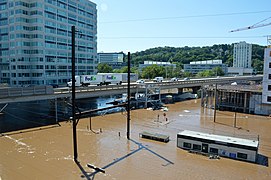 Source: Michael M Stokes, Flooding from TS Ida in Conshohocken PA
Source:  stormwater.wef.org, NYC builds curbside rain gardens
Thank you
For more information on this presentation please contact me atapril.j.lander@gmail.com orTel. +64 (27) 584-3421
April J. Lander, JP, MEM, EN V SP, AM ASCE
Independent Contractor, Christchurch, New Zealand
[Speaker Notes: Good afternoon. It is my pleasure to be here today. 
Today I will discuss Hurricane Ida extreme weather and flooding in the United States and disaster risk mitigation measures.]